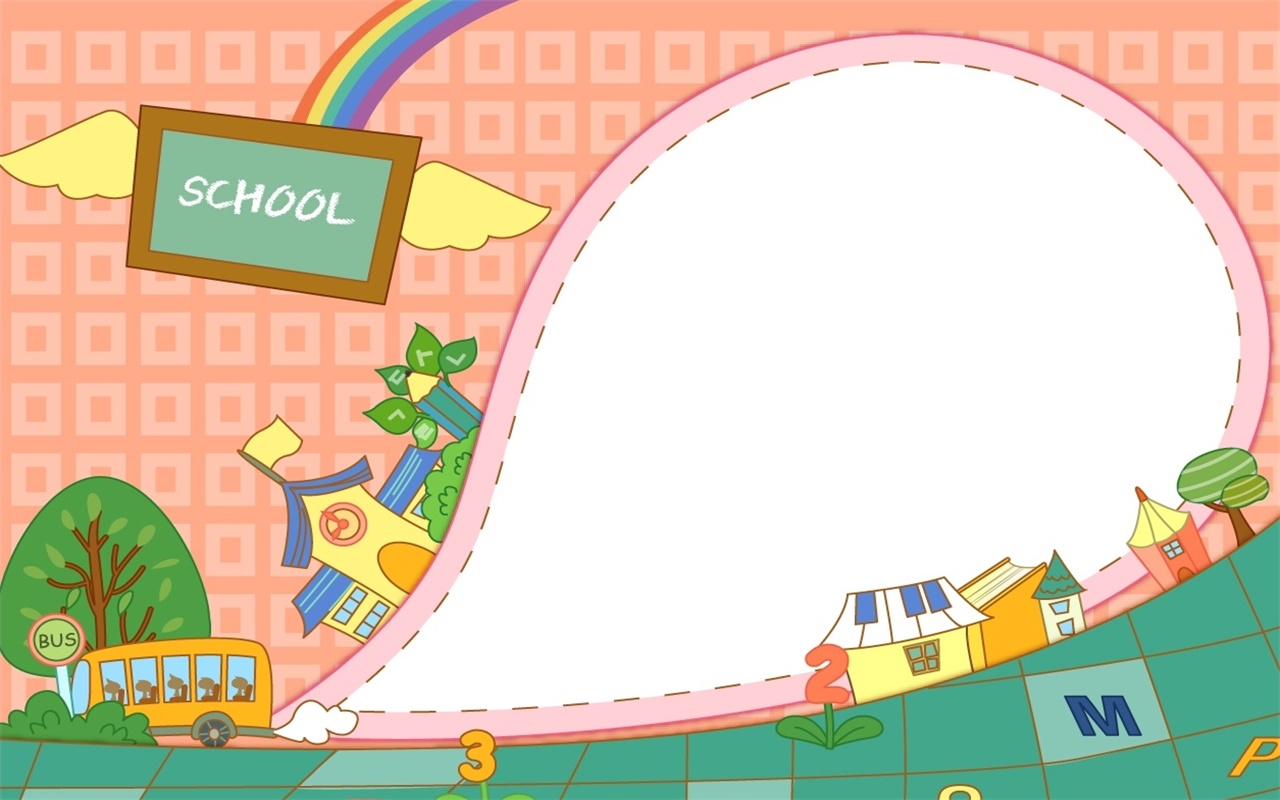 CHÀO MỪNG CÁC CON
ĐẾN VỚI TIẾT HỌC
KHÔÛI ÑOÄNG
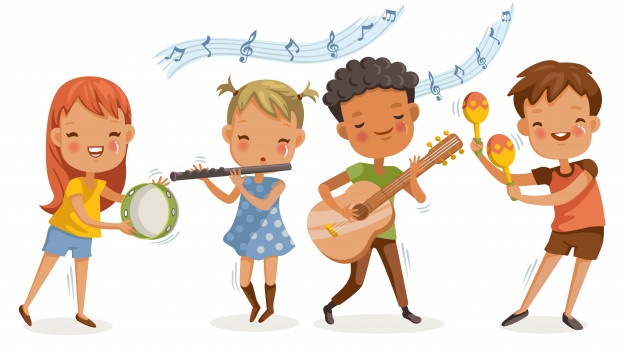 Kieán em ñi hoïc
Kieán em muoán ñi hoïc. Boá meï mua cho noù naøo caëp, naøo vôû, naøo baûng, naøo buùt, ... Nhöng töø tröôøng veà nhaø, kieán em coù veû buoàn laém.
	Thaáy vaäy, kieán anh hoûi:
	- Em khoâng laøm ñöôïc baøi aø?
	Kieán anh vöøa hoûi, kieán em ñaõ oøa leân, nöùc nôû:
	- Em khoâng bieát aï. Thaày cheâ chöõ em nhoû quaù. Thaày naèm saùt ñaát, giöông kính leân, cuõng khoâng ñoïc ñöôïc.
	- Theá thaày giaùo em laø ai?
	- Laø thaày voi aï.
			Phoûng theo 365 chuyeän keå moãi ngaøy (Minh Hoøa keå)
oøa leân
oøa leân,   nöùc nôû
giöông kính leân
THÖ GIAÕN
Kieán em ñi hoïc
Kieán em muoán ñi hoïc. Boá meï mua cho noù naøo caëp, naøo vôû, naøo baûng, naøo buùt, ... Nhöng töø tröôøng veà nhaø, kieán em coù veû buoàn laém.
	Thaáy vaäy, kieán anh hoûi:
	- Em khoâng laøm ñöôïc baøi aø?
	Kieán anh vöøa hoûi, kieán em ñaõ oøa leân, nöùc nôû:
	- Em khoâng bieát aï. Thaày cheâ chöõ em nhoû quaù. Thaày naèm saùt ñaát, giöông kính leân, cuõng khoâng ñoïc ñöôïc.
	- Theá thaày giaùo em laø ai?
	- Laø thaày voi aï.
			Phoûng theo 365 chuyeän keå moãi ngaøy (Minh Hoøa keå)
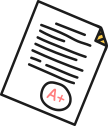 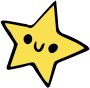 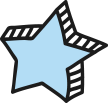 请替换文字内容，添加相关标题，修改文字内容，也可以直接复制你的内容到此。请替换文字内容，添加相关标题，修改文字内容，也可以直接复制你的内容到此。请替换文字内容，添加相关标题，修改文字内容，也可以直接复制你的内容到此。
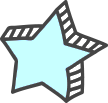 CAÛM ÔN CAÙC THAÀY COÂ
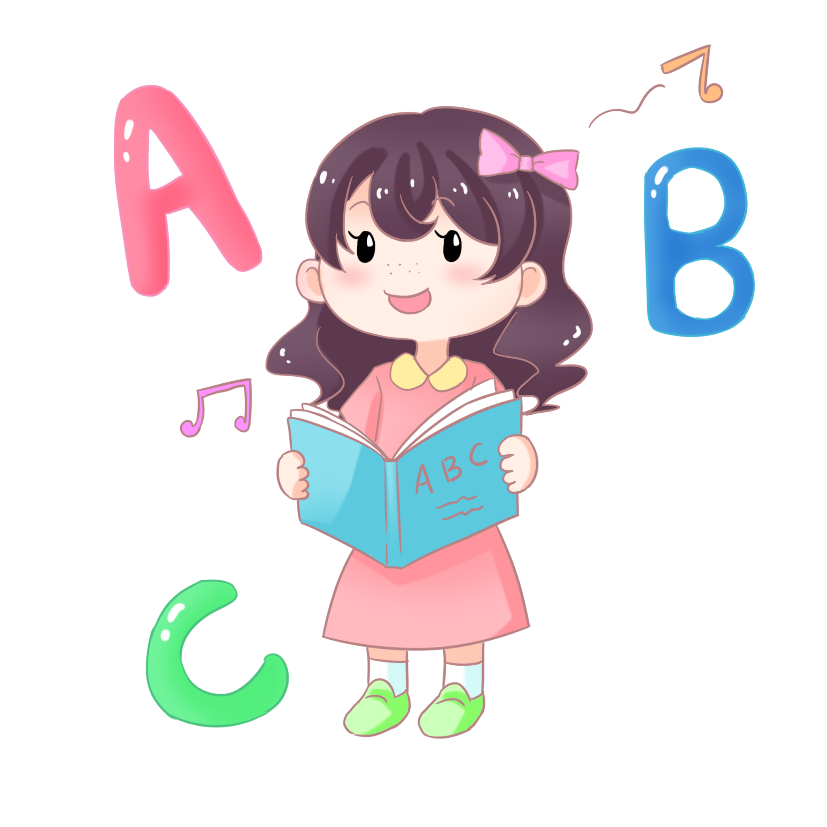 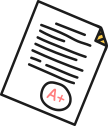 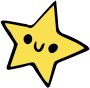 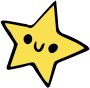 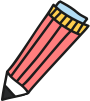 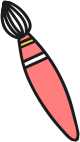 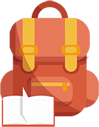 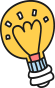